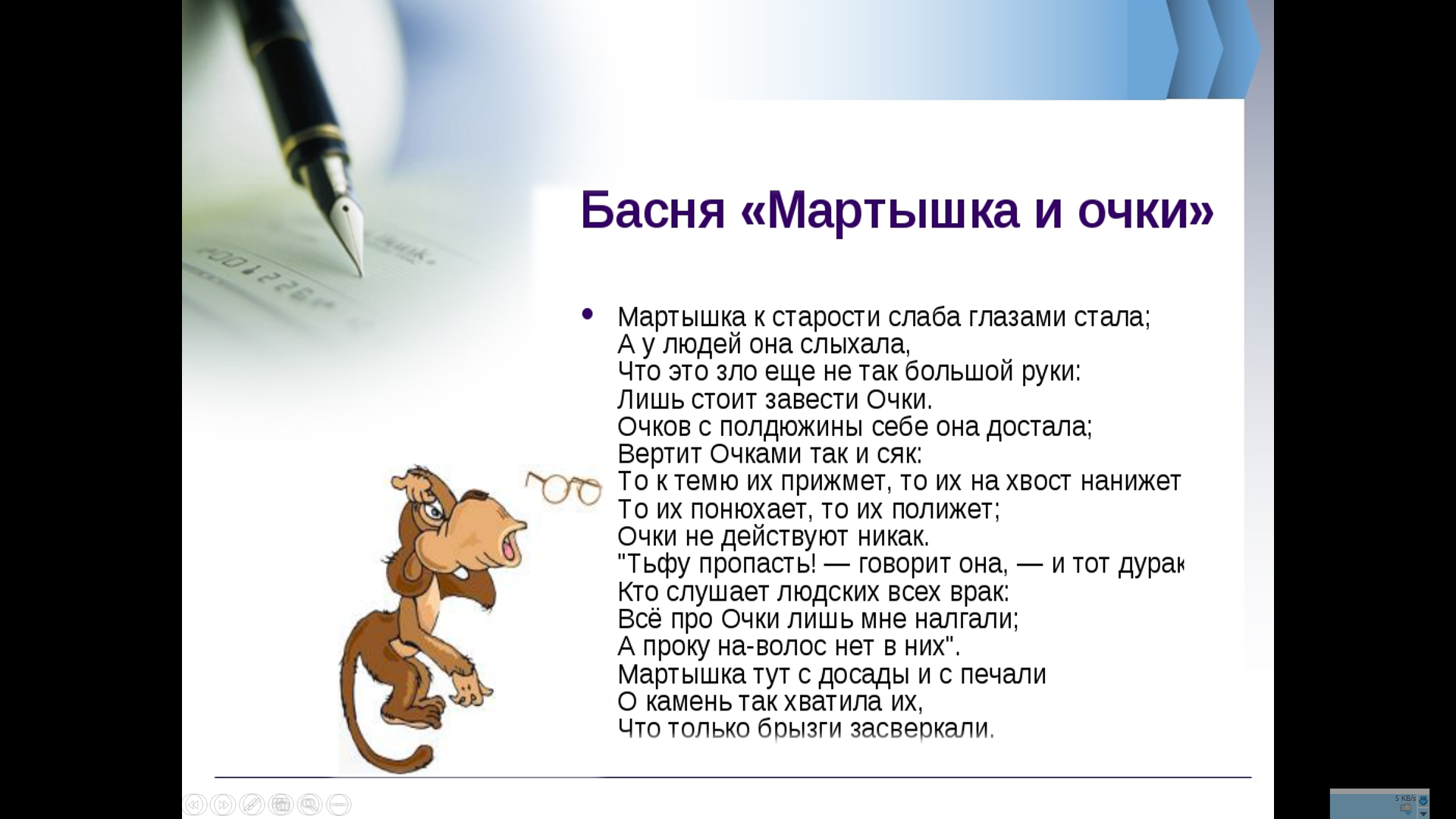 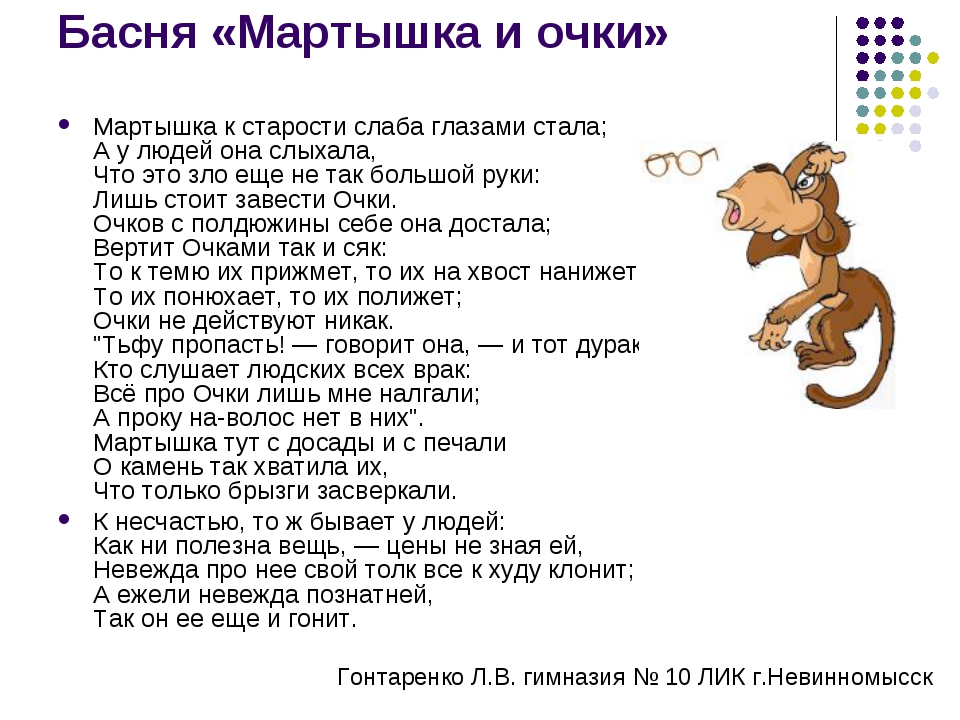 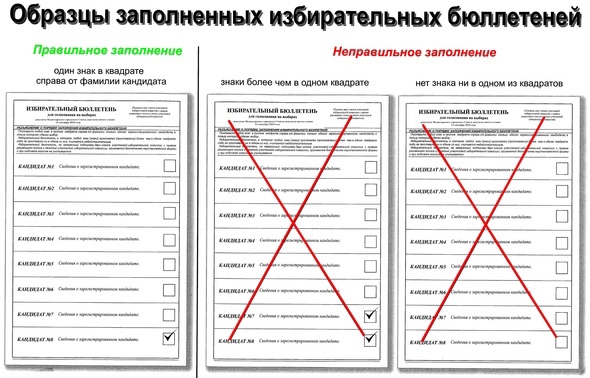 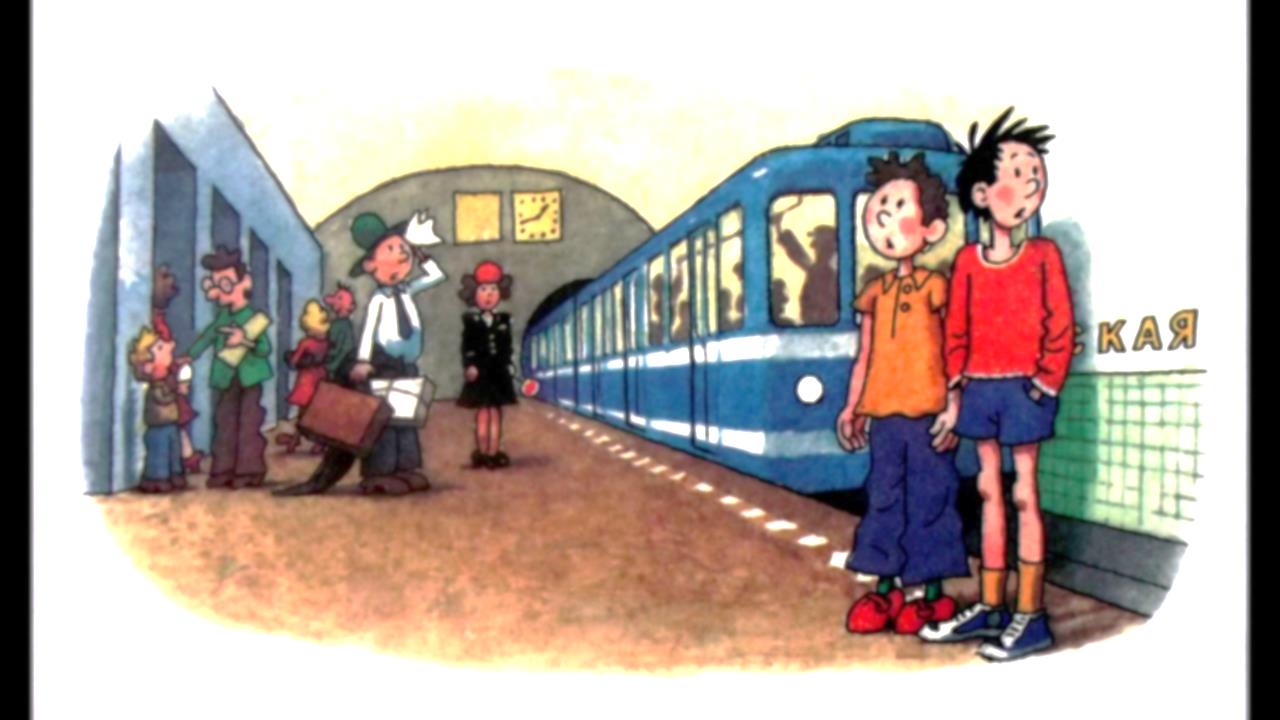 «Не подскажете, как добраться до станции...»
К несчастью, то ж бывает у людей:
Как ни полезна вещь, 
цены не зная ей,
Невежда про неё свой толк 
все к худу клонит;
А ежели невежда познатней,
Так он её еще и гонит.
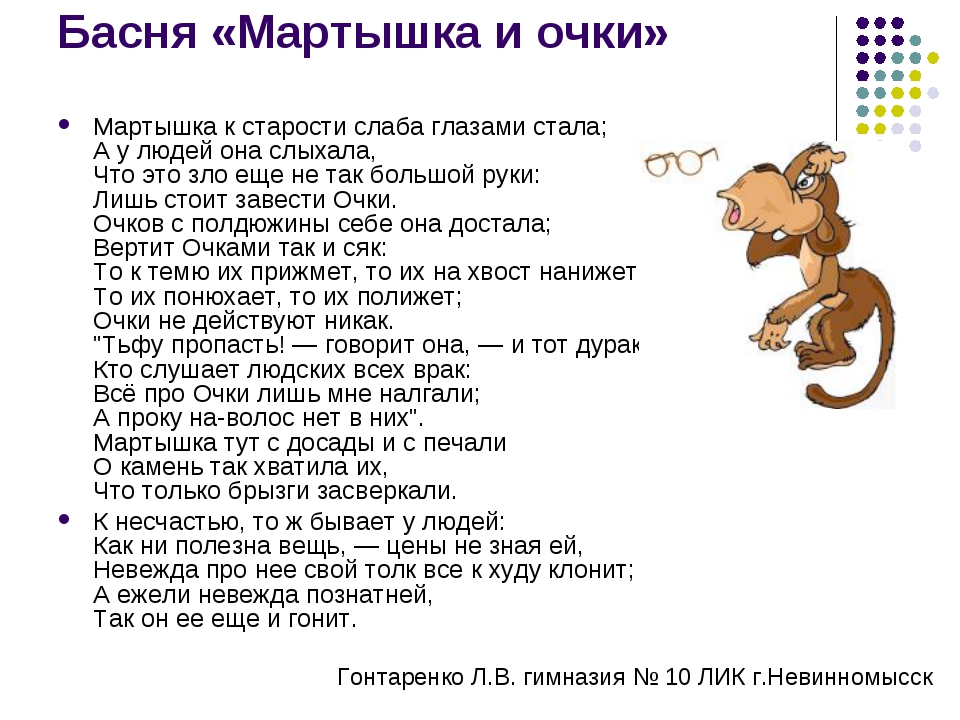 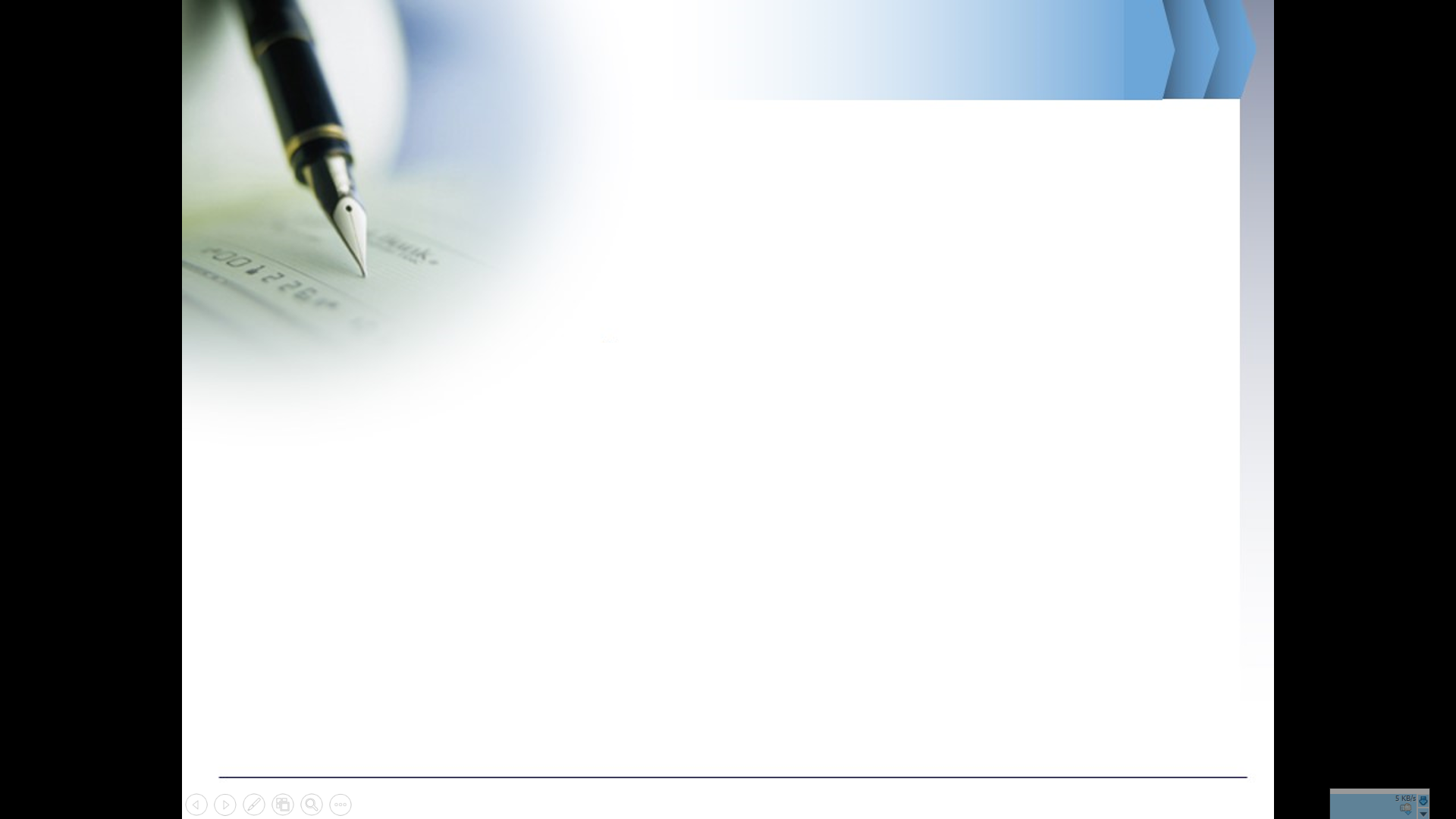 Семинар для заместителей директоров 
по воспитательной работе и педагогов-организаторов.
«Формирование функциональной грамотности в контексте обновлённых ФГОС во внеурочной деятельности»
декабрь 2022 год
Функциональная грамотность –
это способность человека использовать навыки чтения и письма в условиях его взаимодействия с социумом (оформить счет в банке, прочитать инструкцию, заполнить анкету обратной связи и т.д.), то есть это тот уровень грамотности, который дает человеку возможность вступать в отношения с внешней средой и максимально быстро адаптироваться и функционировать в ней.
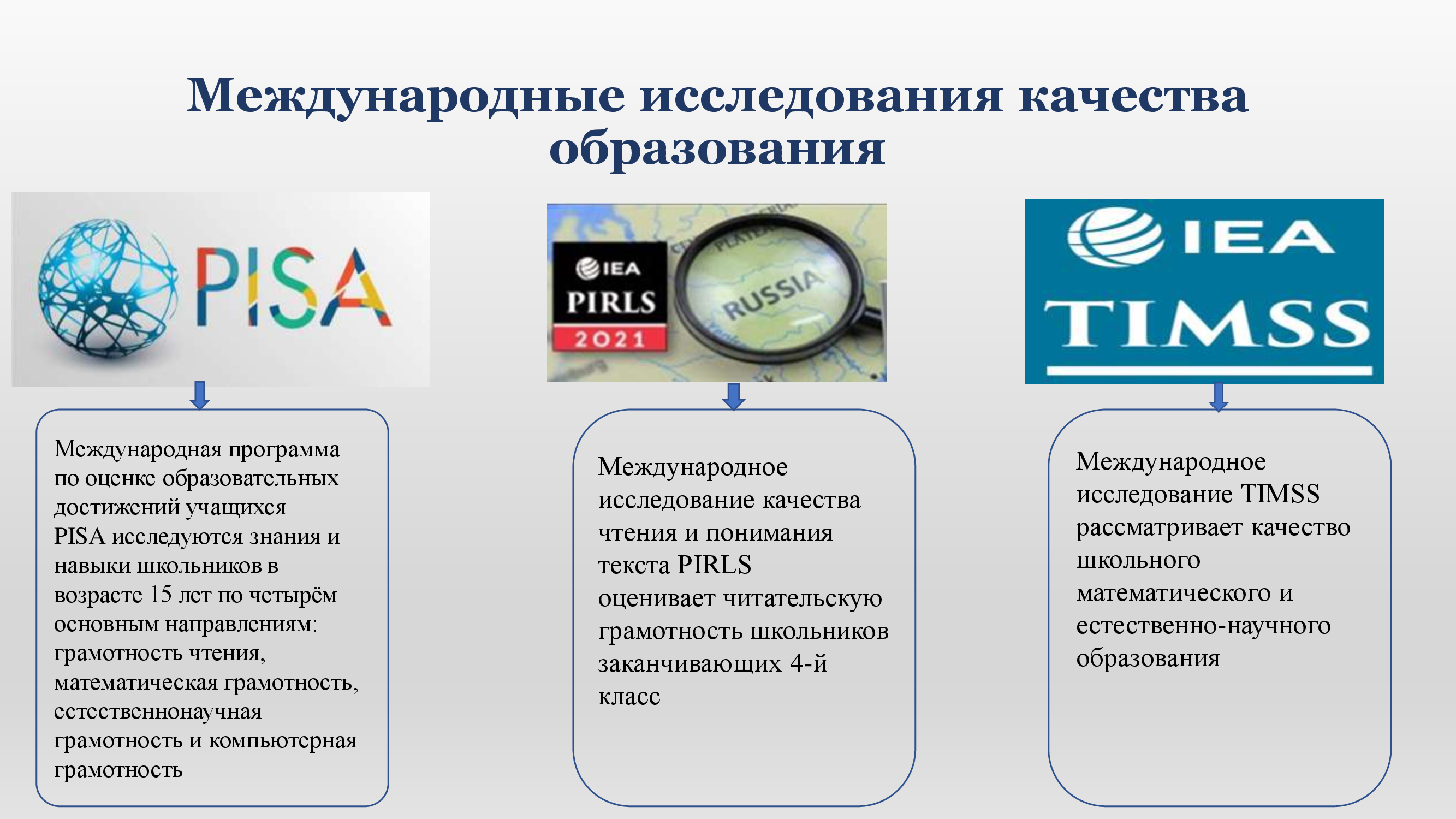 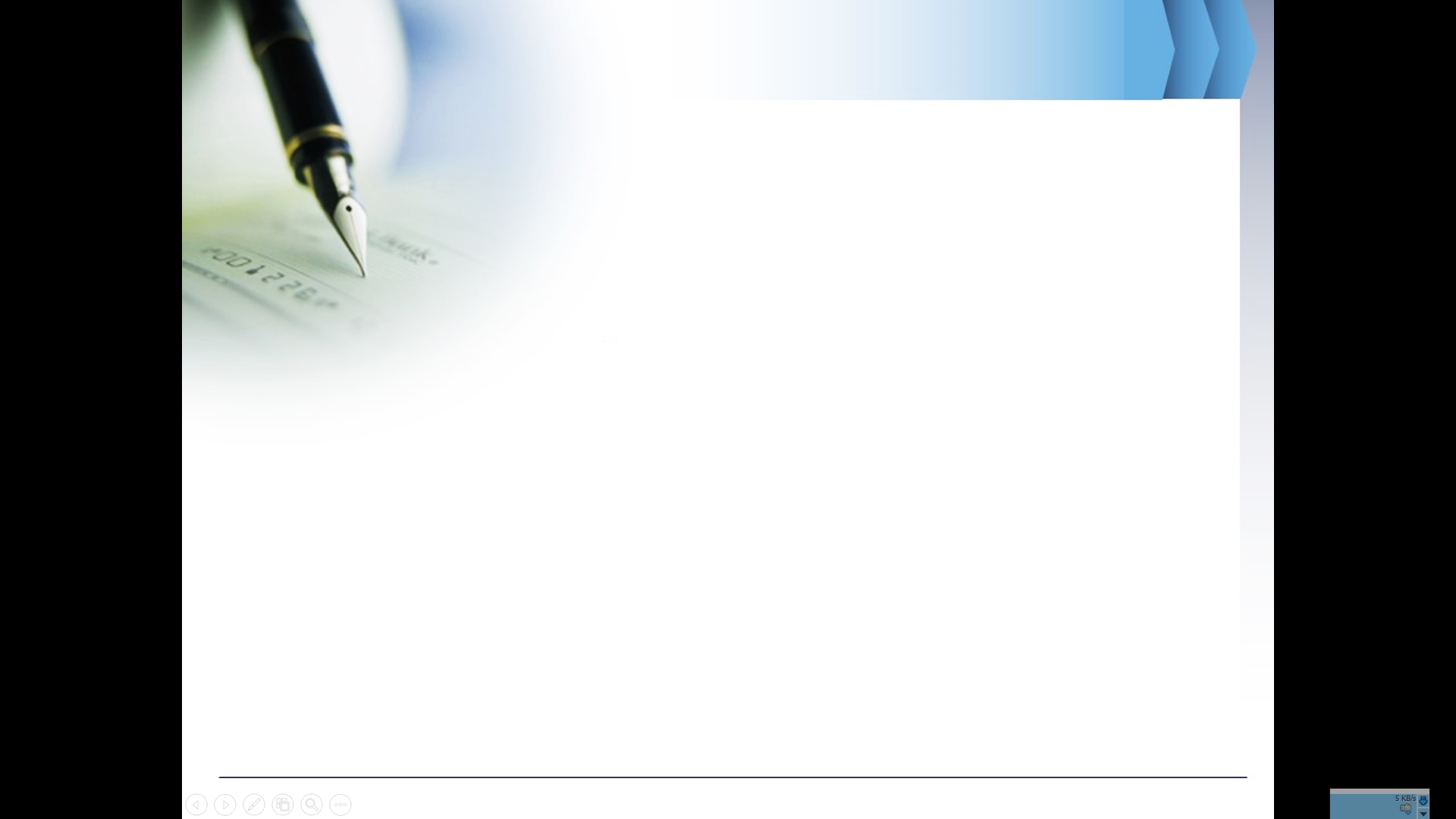 Нормативно-правовые документы: 
Указ Президента Российской Федерации № 474 «О национальных целях развития Российской Федерации на период до 2030 года» 
-Вхождение России в десятку лучших стран мира по качеству общего образования 

Национальный проект «Образование» 
-Обеспечение глобальной конкурентоспособности российского образования, вхождение Российской Федерации в число 10 ведущих стран мира по качеству общего образования 

Обновленные ФГОС НОО и ООО 2021 года 
-формирование функциональной грамотности является приоритетной задачей ФГОС
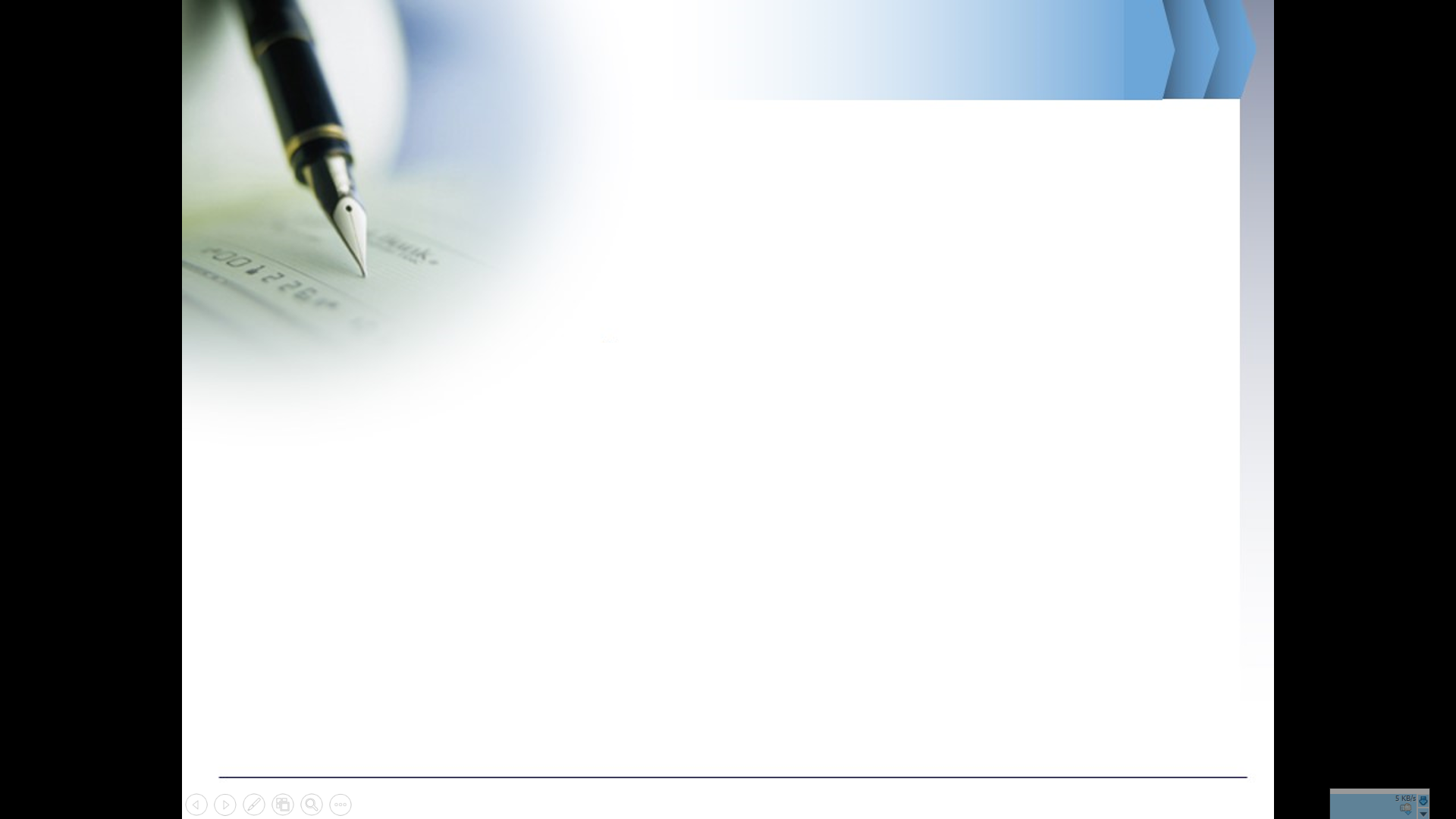 Направления функциональной грамотности:
Читательская грамотность;
Математическая грамотность;
Финансовая грамотность;
Естественнонаучная грамотность;
Креативное мышление; 
Глобальные компетенции.
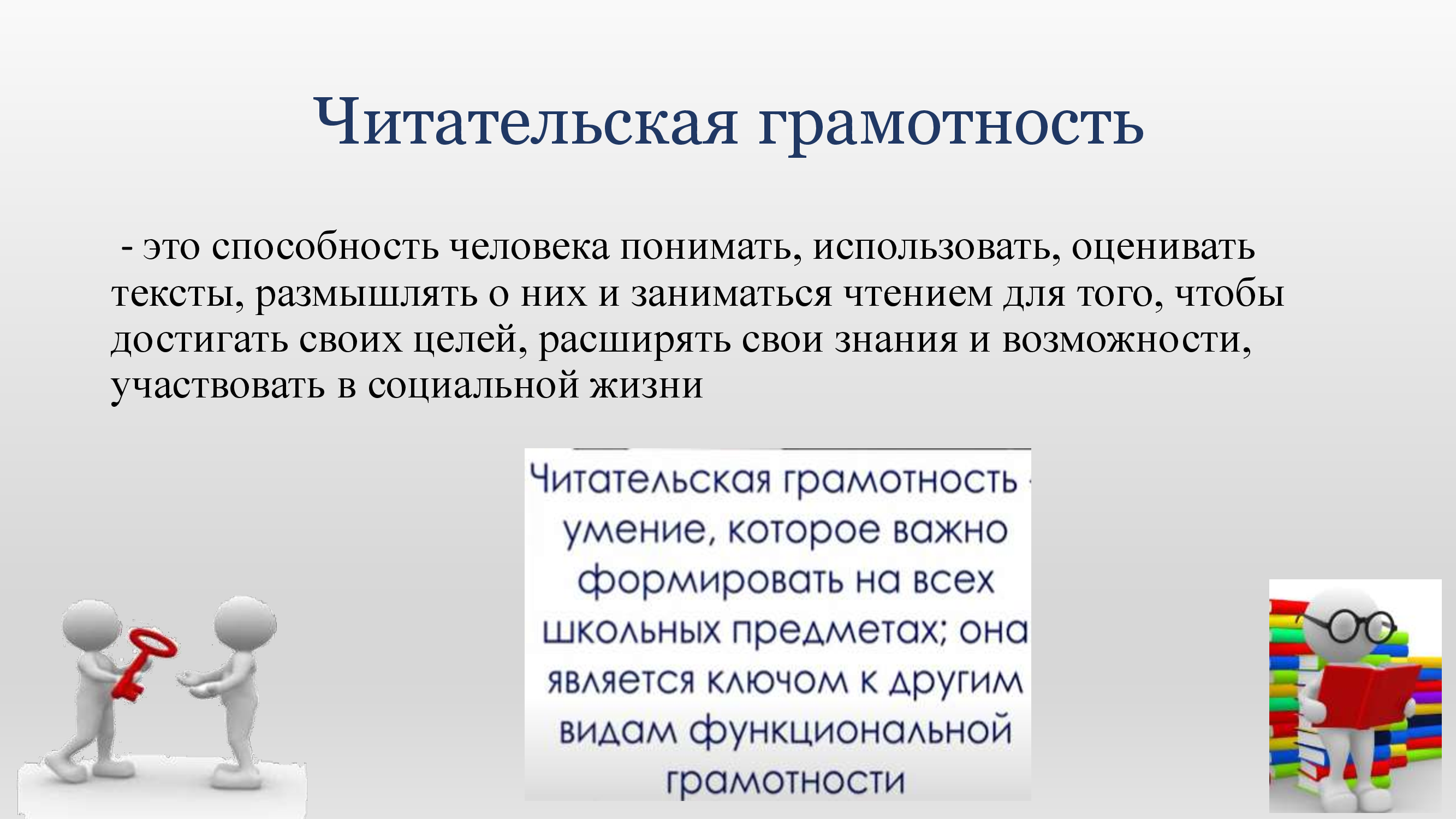 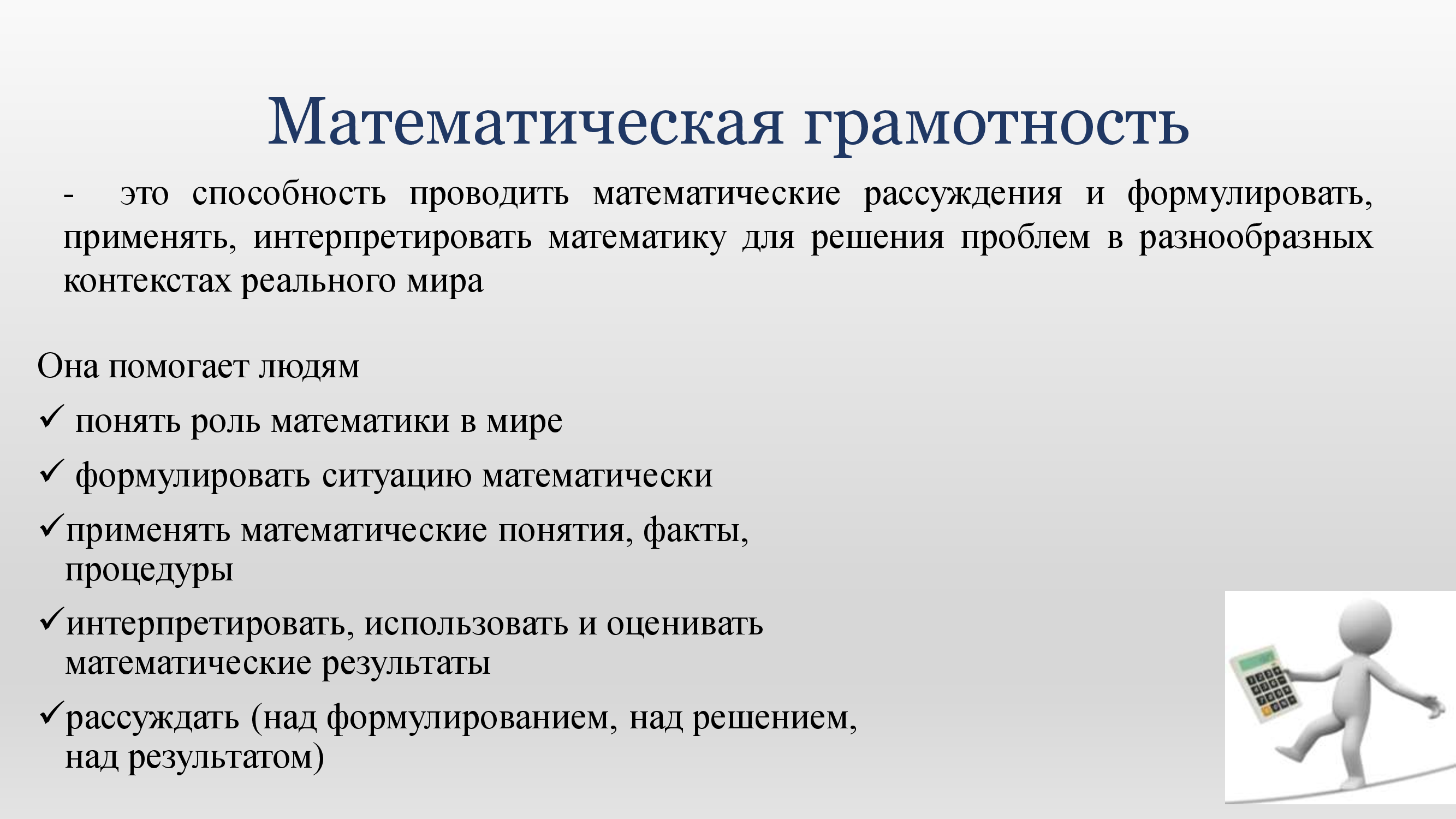 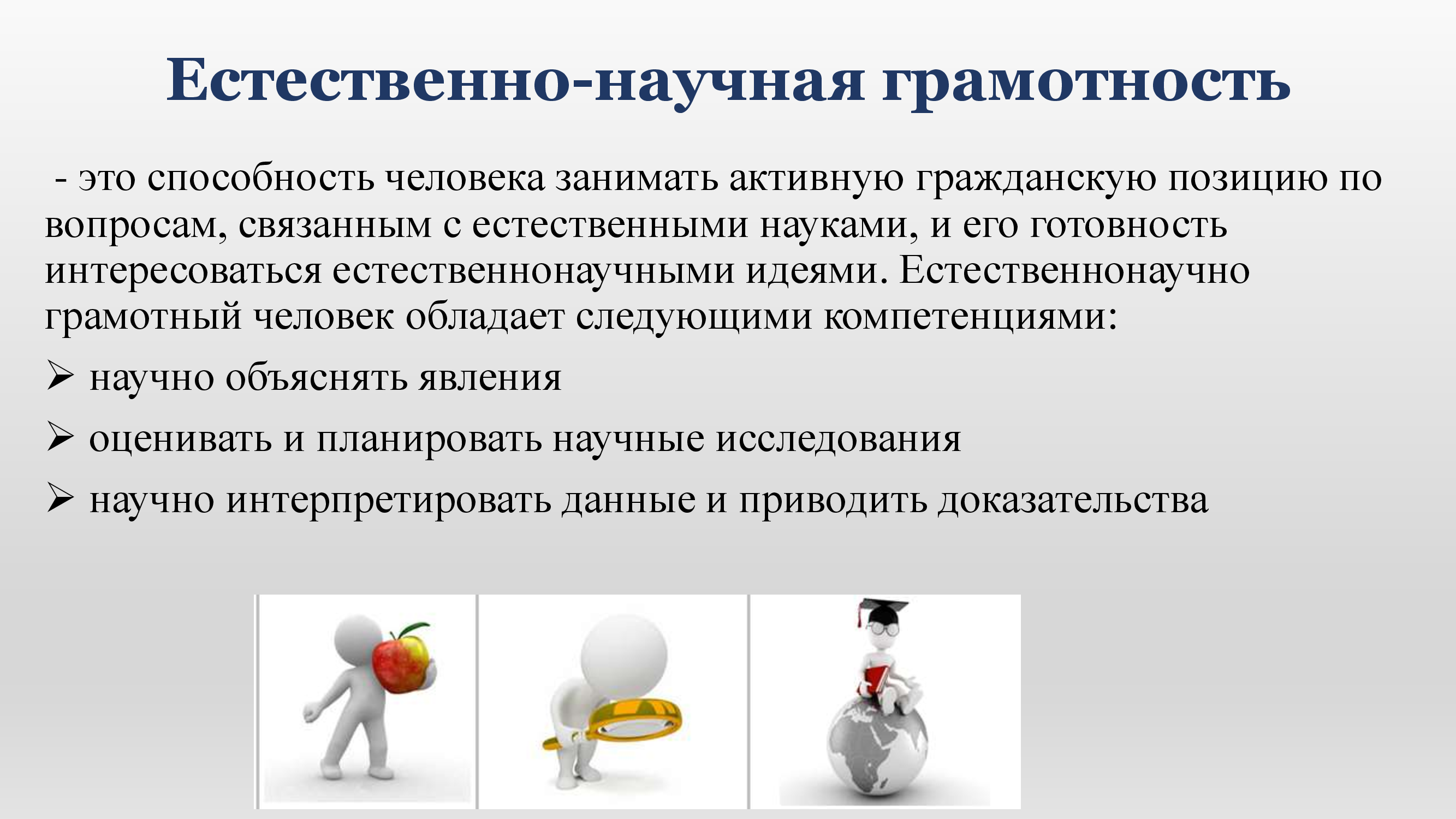 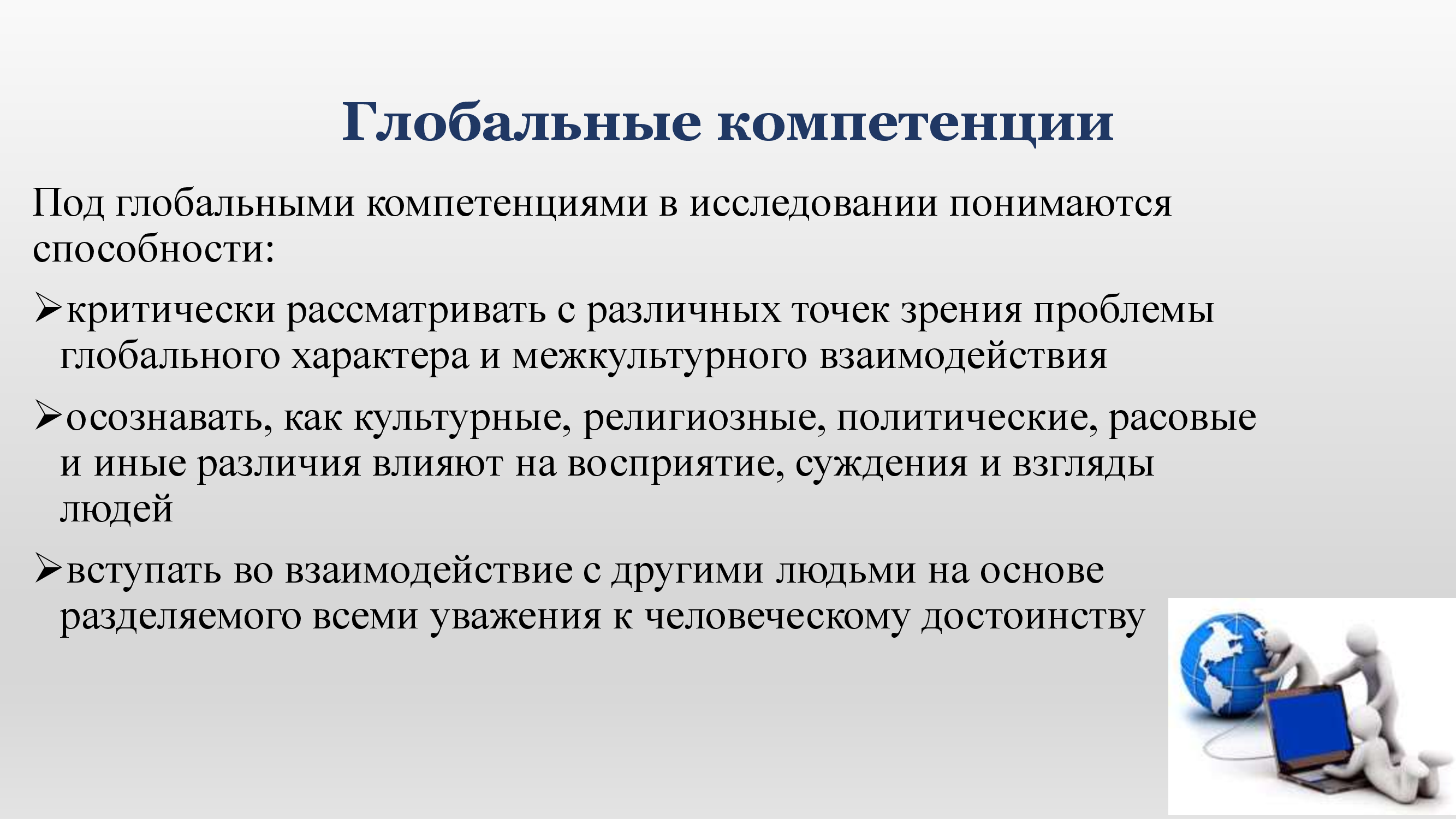 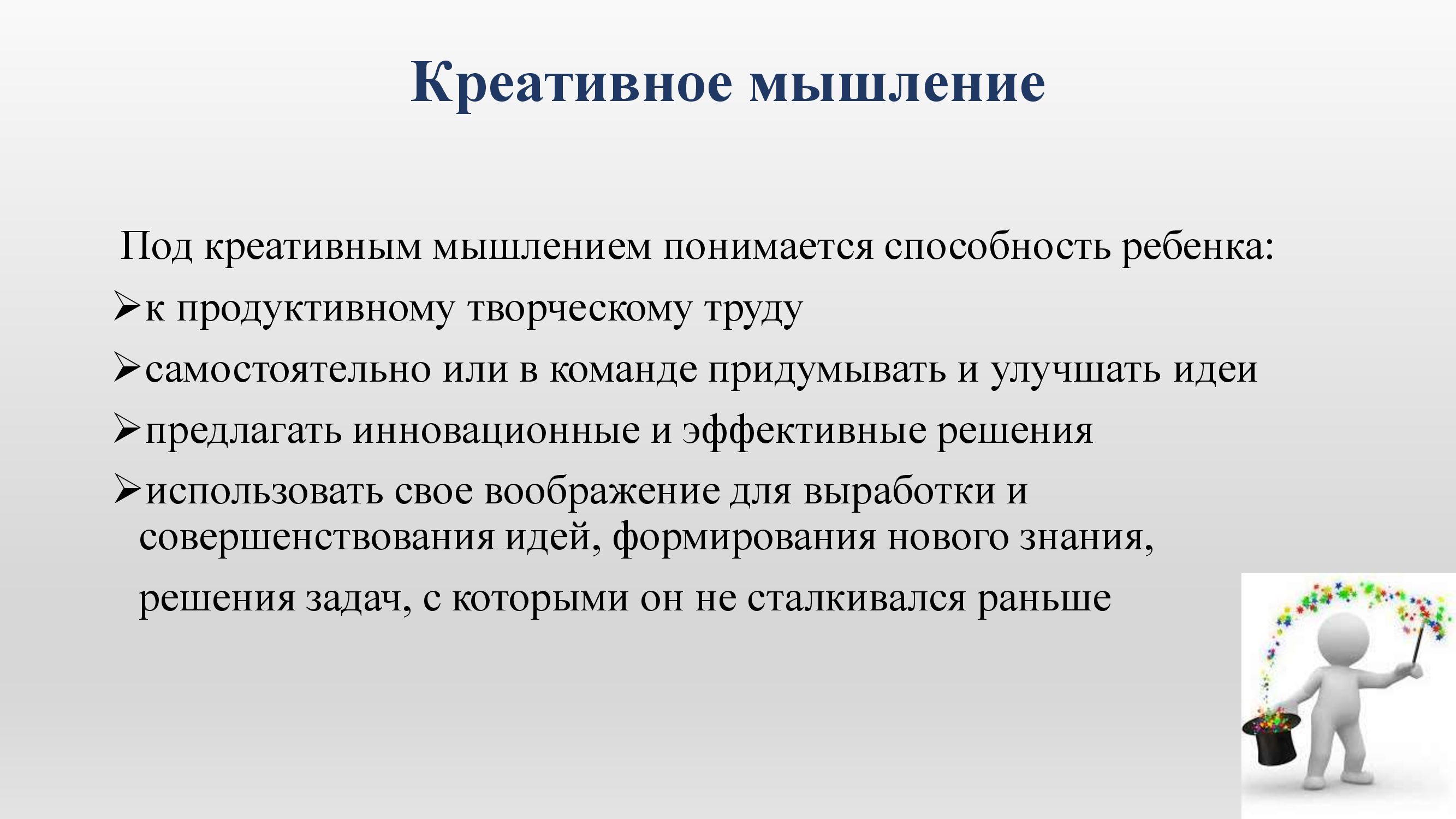 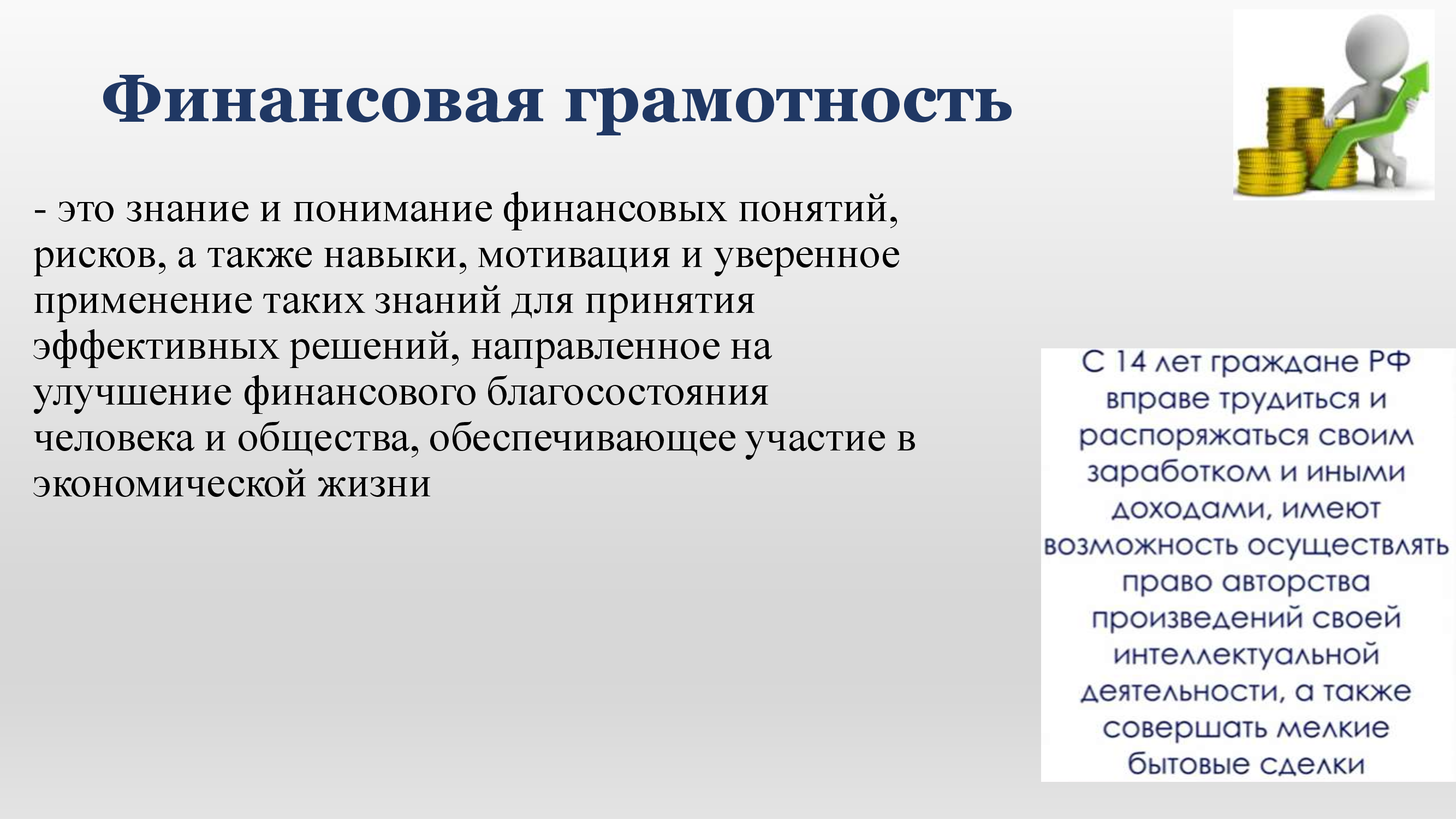 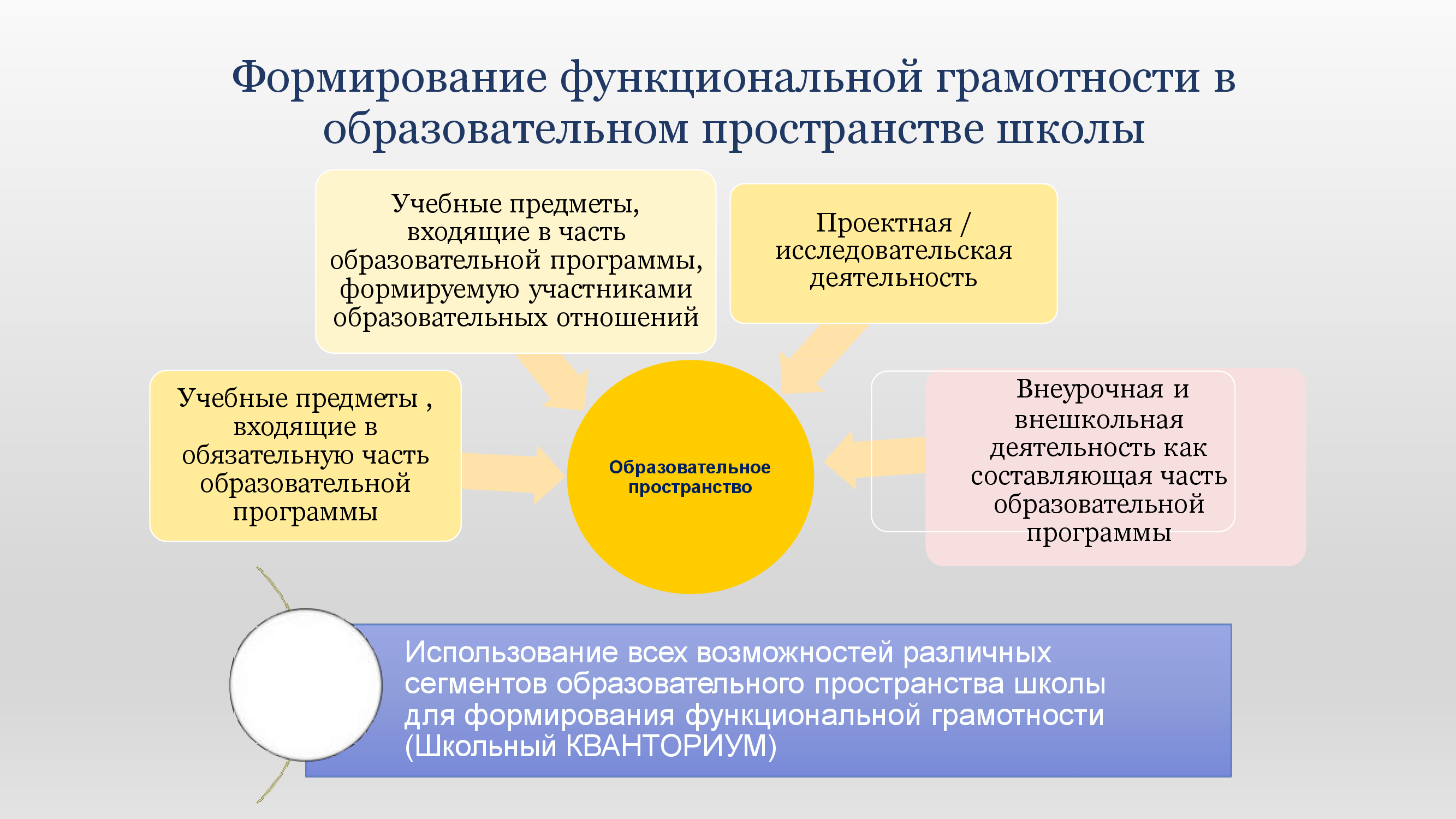 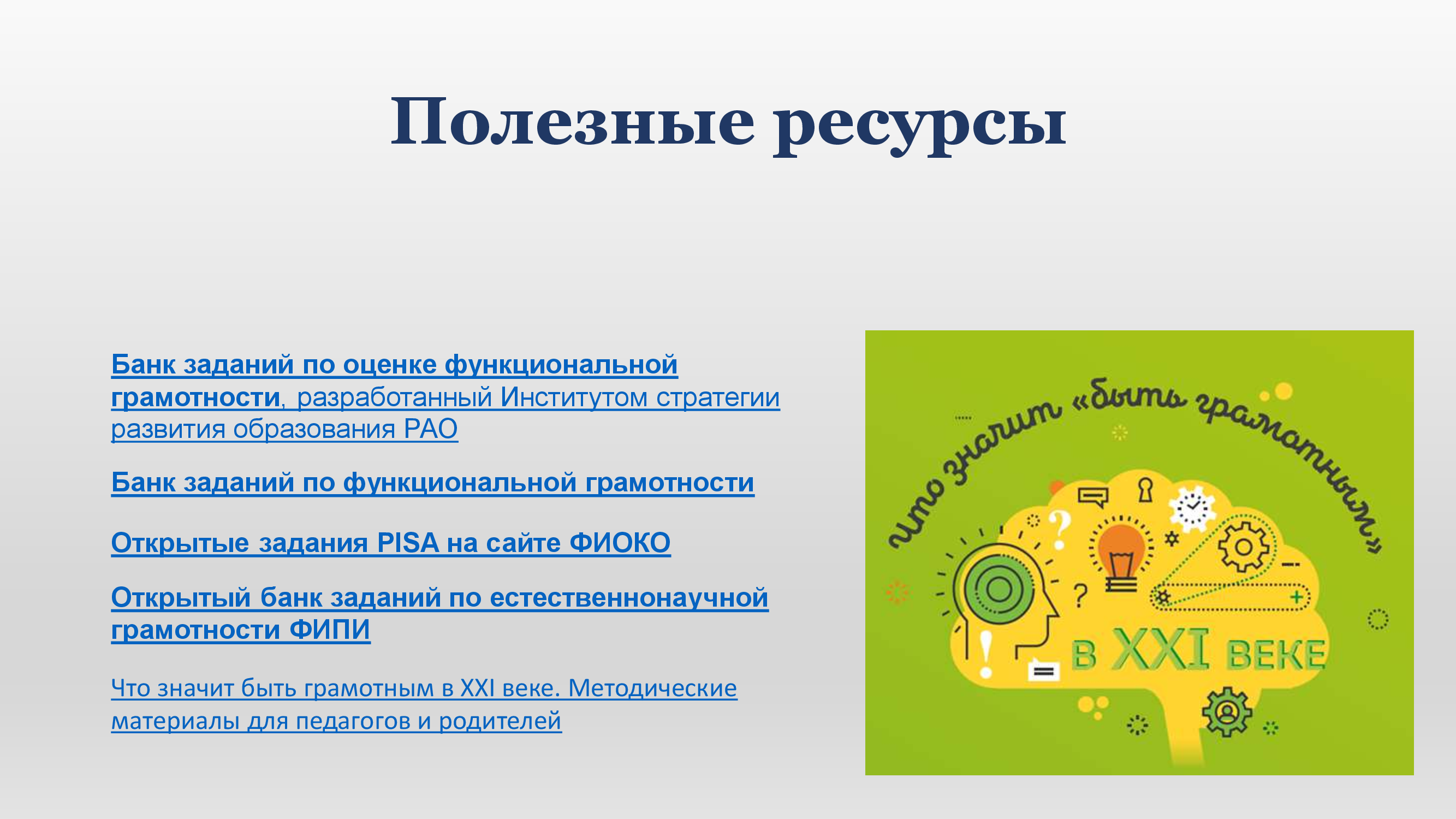 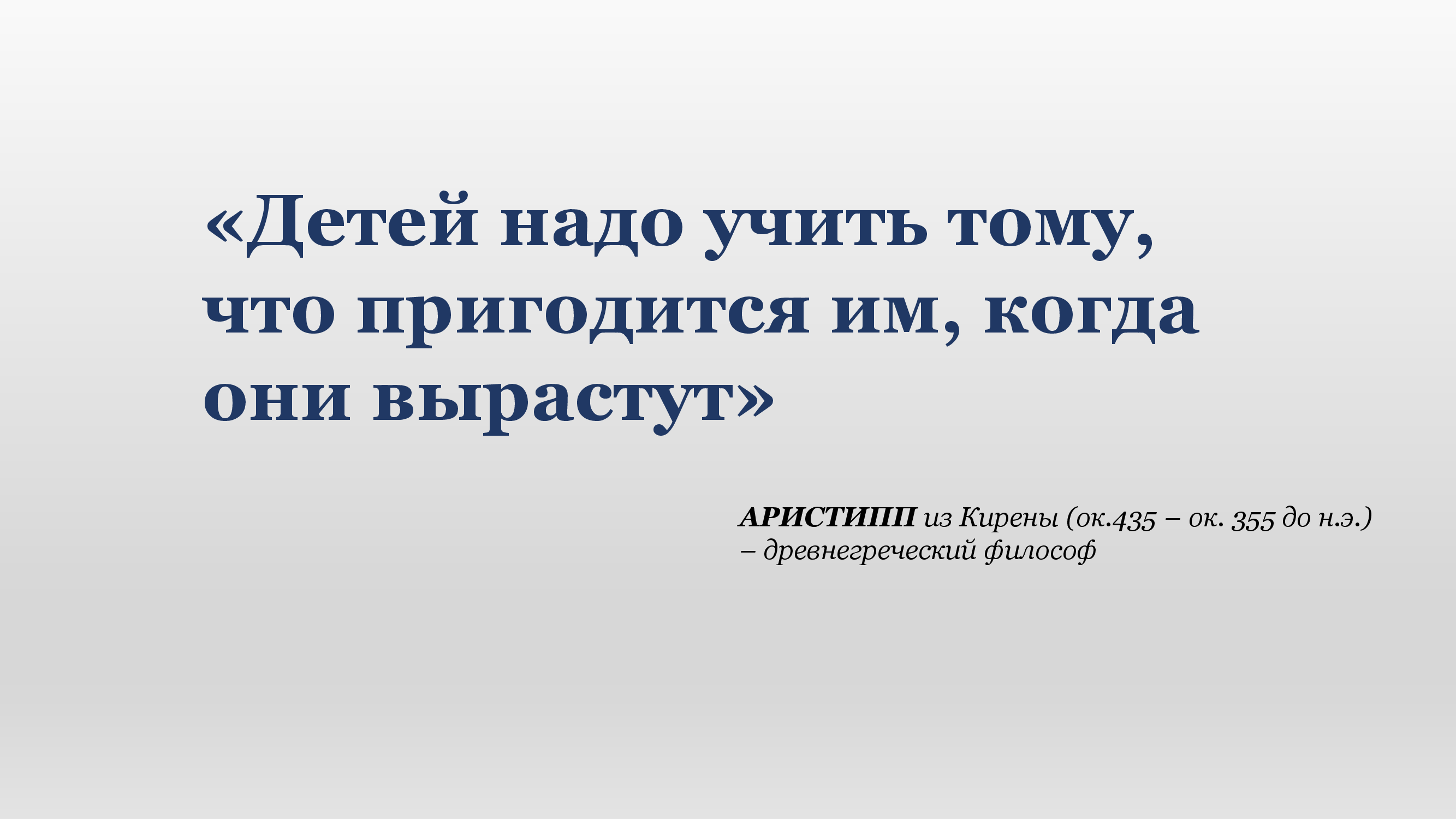